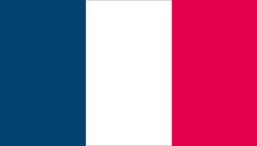 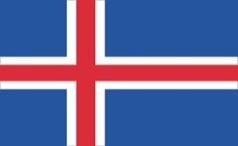 Geographyof EuropeREVIEW
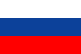 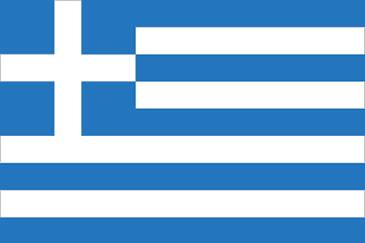 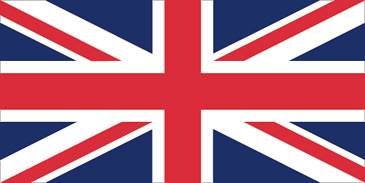 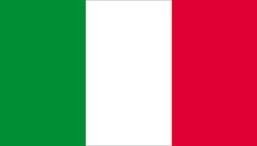 Essential Question:Where are the major physical features and nations of Europe located?
Standards:

SS6G8a. Locate on a world and regional political- physical map: the Danube River, Rhine River, English Channel, Mediterranean Sea, European Plain, the Alps, Pyrenees, Ural Mountains, Iberian Peninsula, and Scandinavian Peninsula.

SS6G8b. Locate on a world and regional political-physical map the countries of Belgium, France, Germany, Italy, Poland, Russia, Spain, Ukraine, and United Kingdom.
Teachers:Use some type of method to check student responses. Either paper/pencil, slipcovers, or some form of student response tools (Plicker Cards, ABCD Answer Cards, etc.)
EuropeanPhysicalFeatures
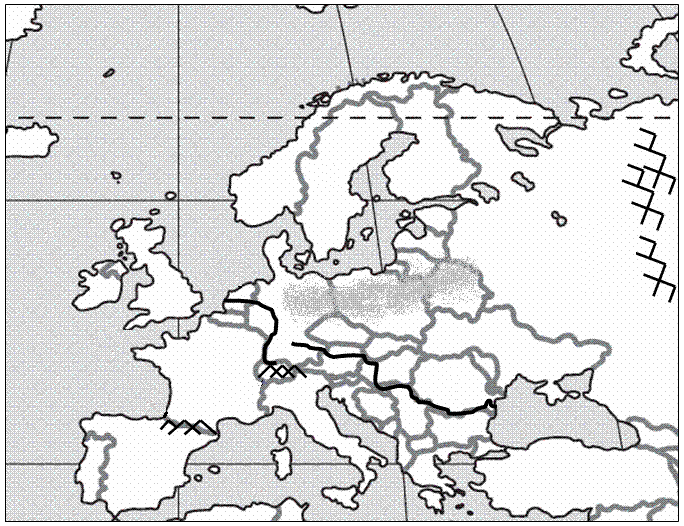 1
[Speaker Notes: Mediterranean Sea]
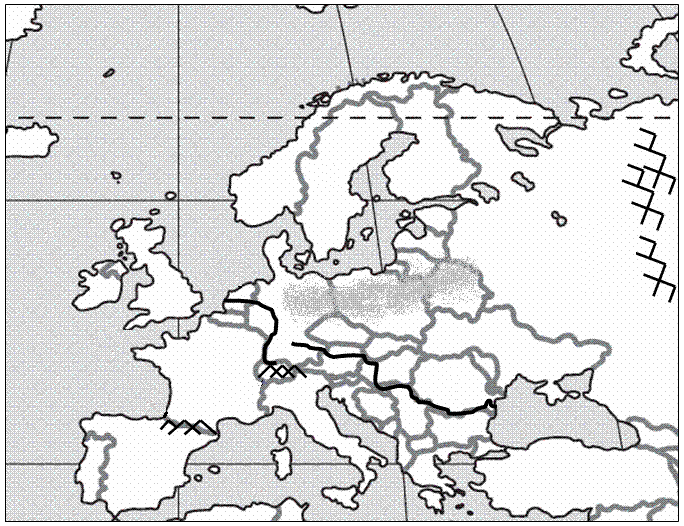 2
[Speaker Notes: Iberian Peninsula]
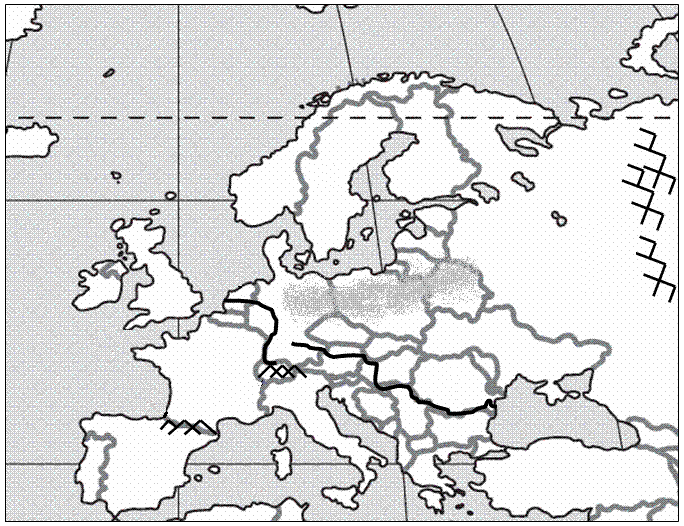 3
[Speaker Notes: Pyrenees]
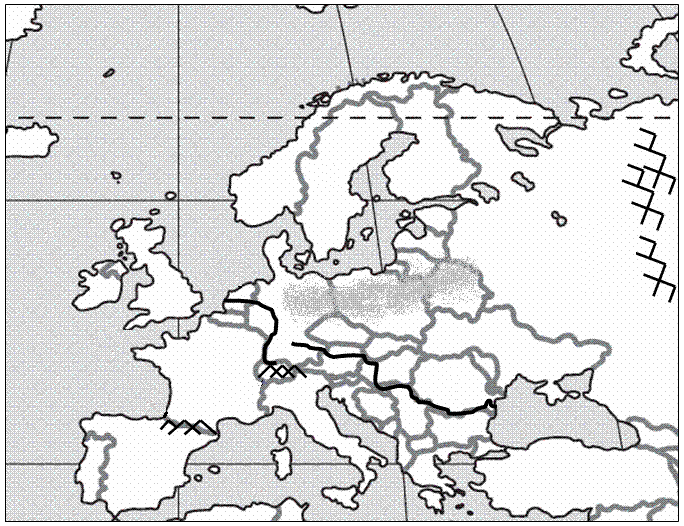 4
[Speaker Notes: Alps]
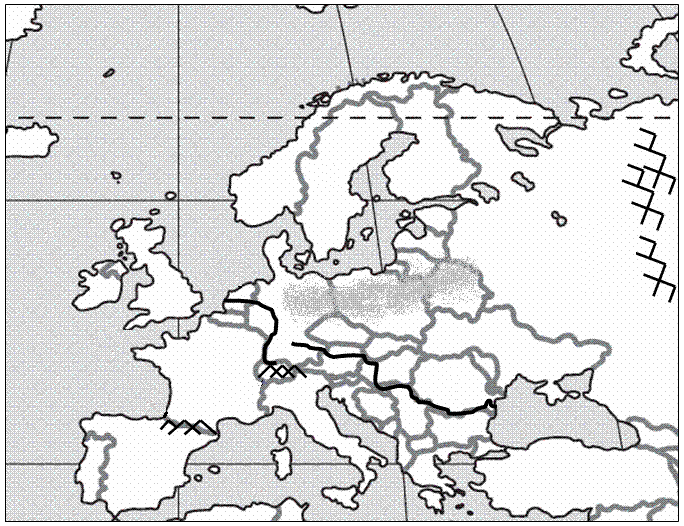 5
[Speaker Notes: English Channel]
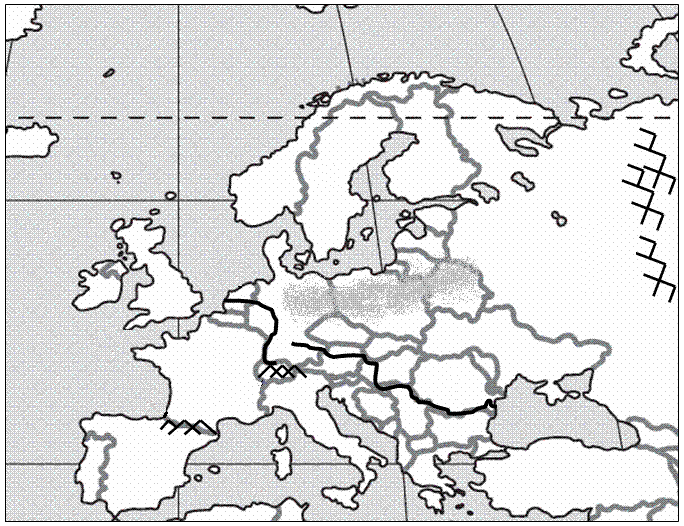 6
[Speaker Notes: Rhine River]
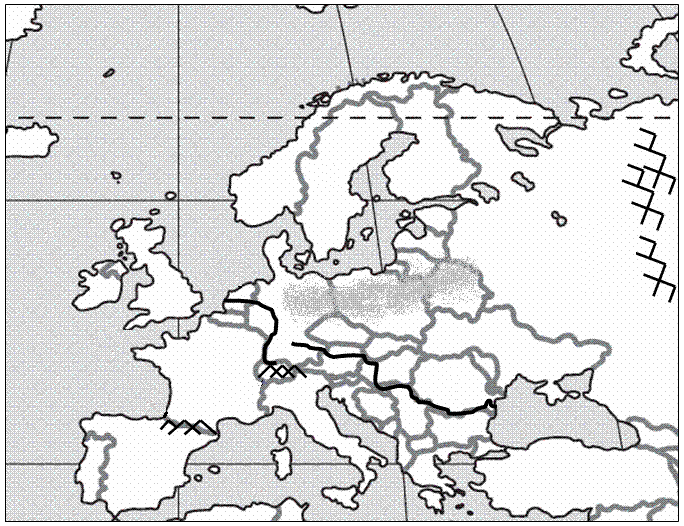 7
[Speaker Notes: European Plain]
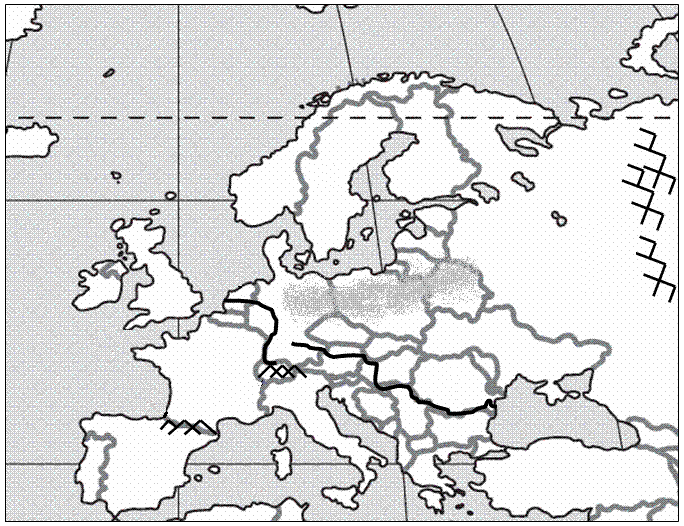 8
[Speaker Notes: Danube River]
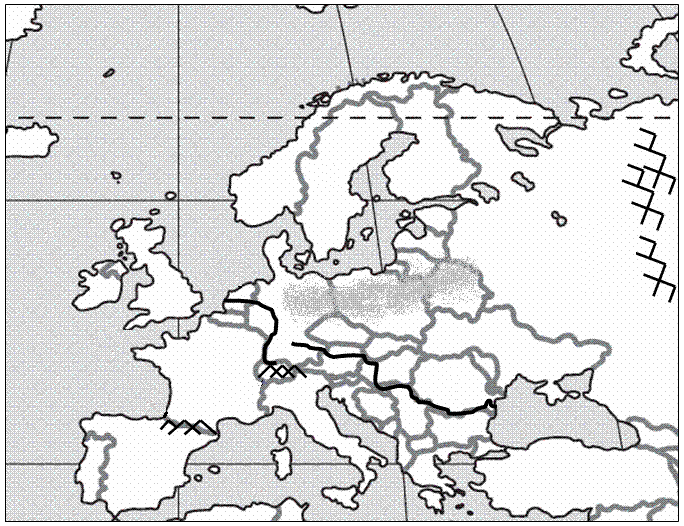 9
[Speaker Notes: Ural Mountains]
10
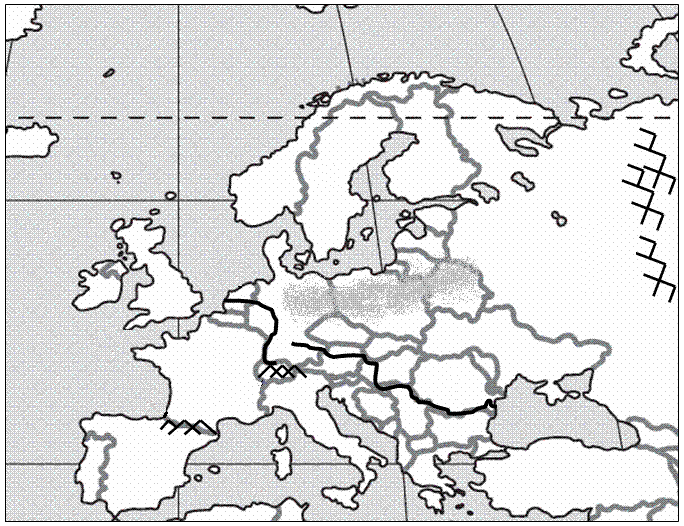 [Speaker Notes: Scandinavian Peninsula]
EuropeanNations ona Political Map
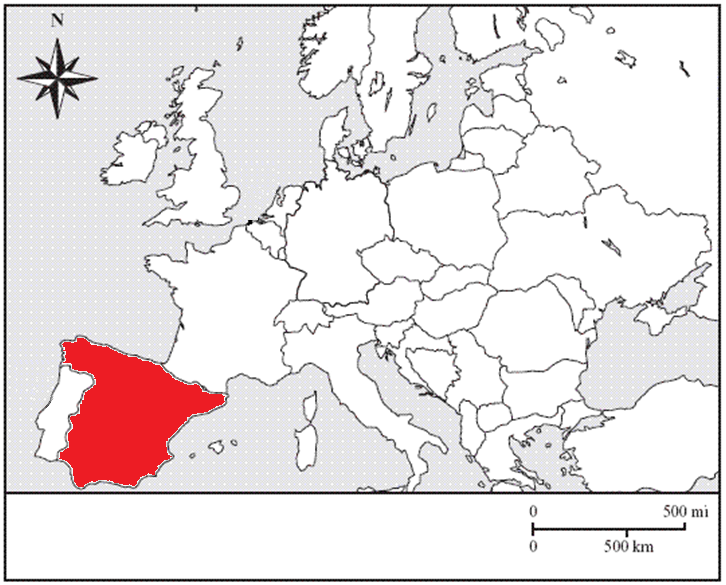 11
[Speaker Notes: Spain]
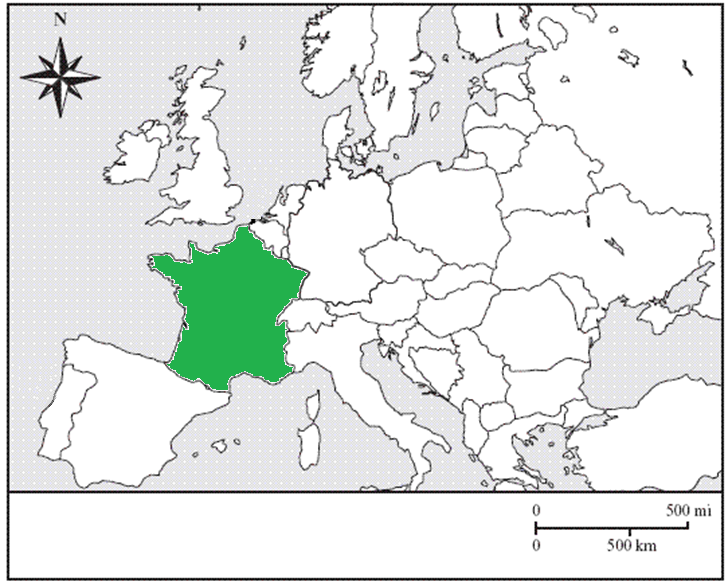 12
[Speaker Notes: France]
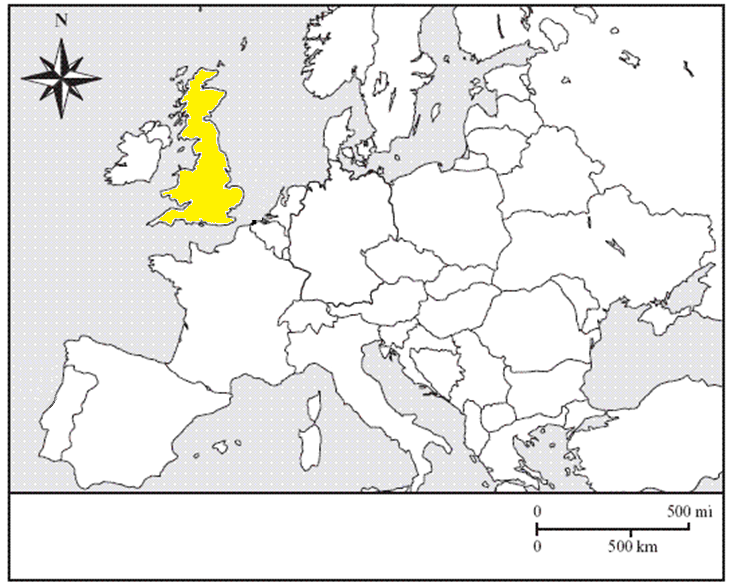 13
[Speaker Notes: United Kingdom]
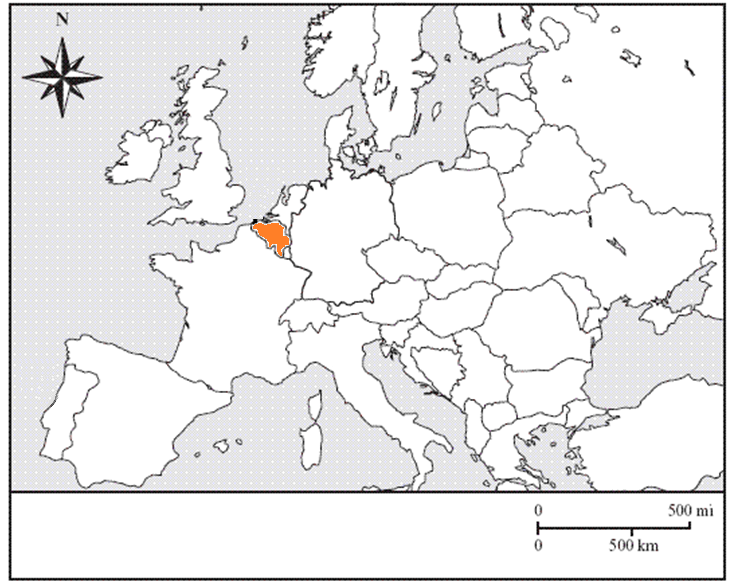 14
[Speaker Notes: Belgium]
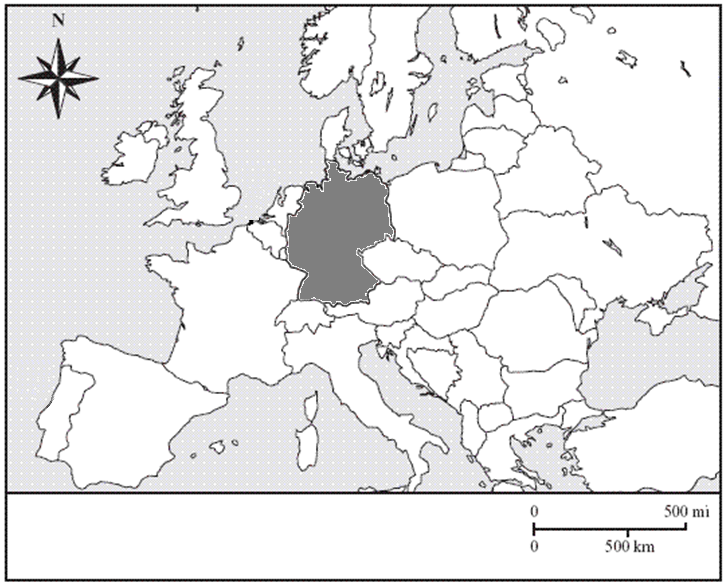 15
[Speaker Notes: Germany]
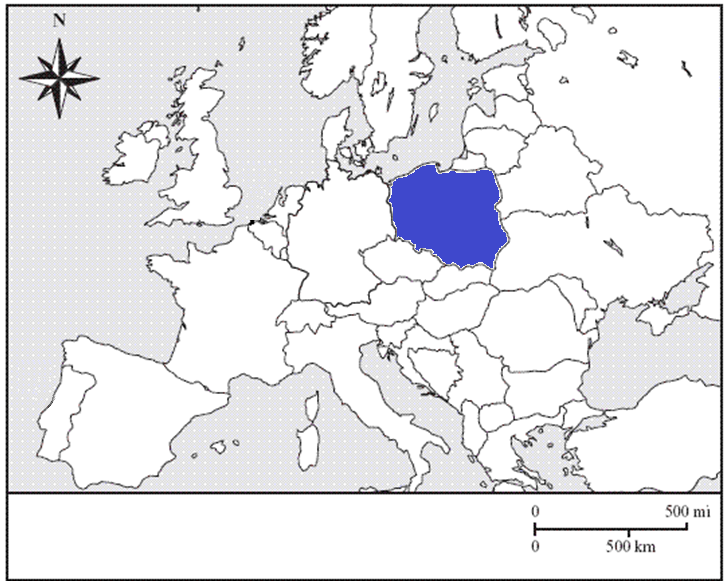 16
[Speaker Notes: Poland]
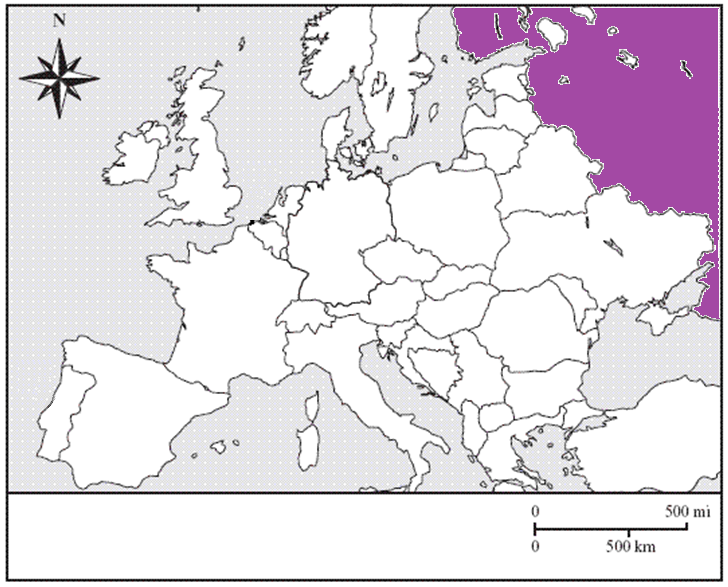 17
[Speaker Notes: Russia]
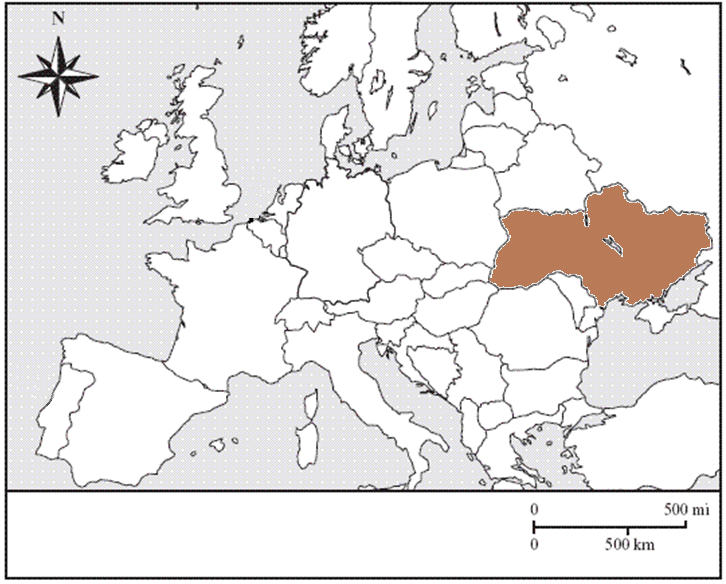 18
[Speaker Notes: Ukraine]
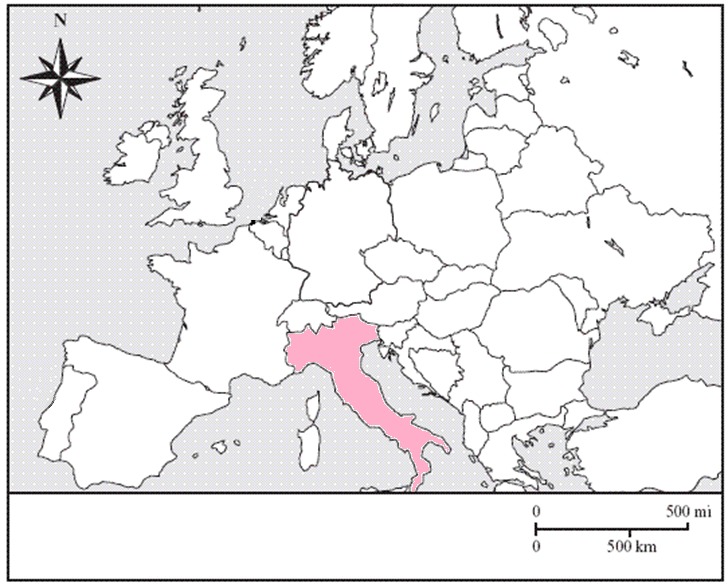 19
[Speaker Notes: Italy]
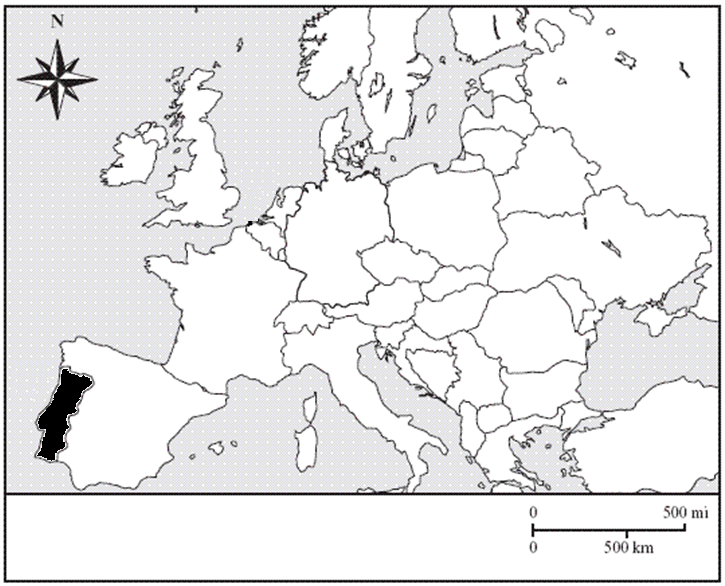 20
[Speaker Notes: Portugal]